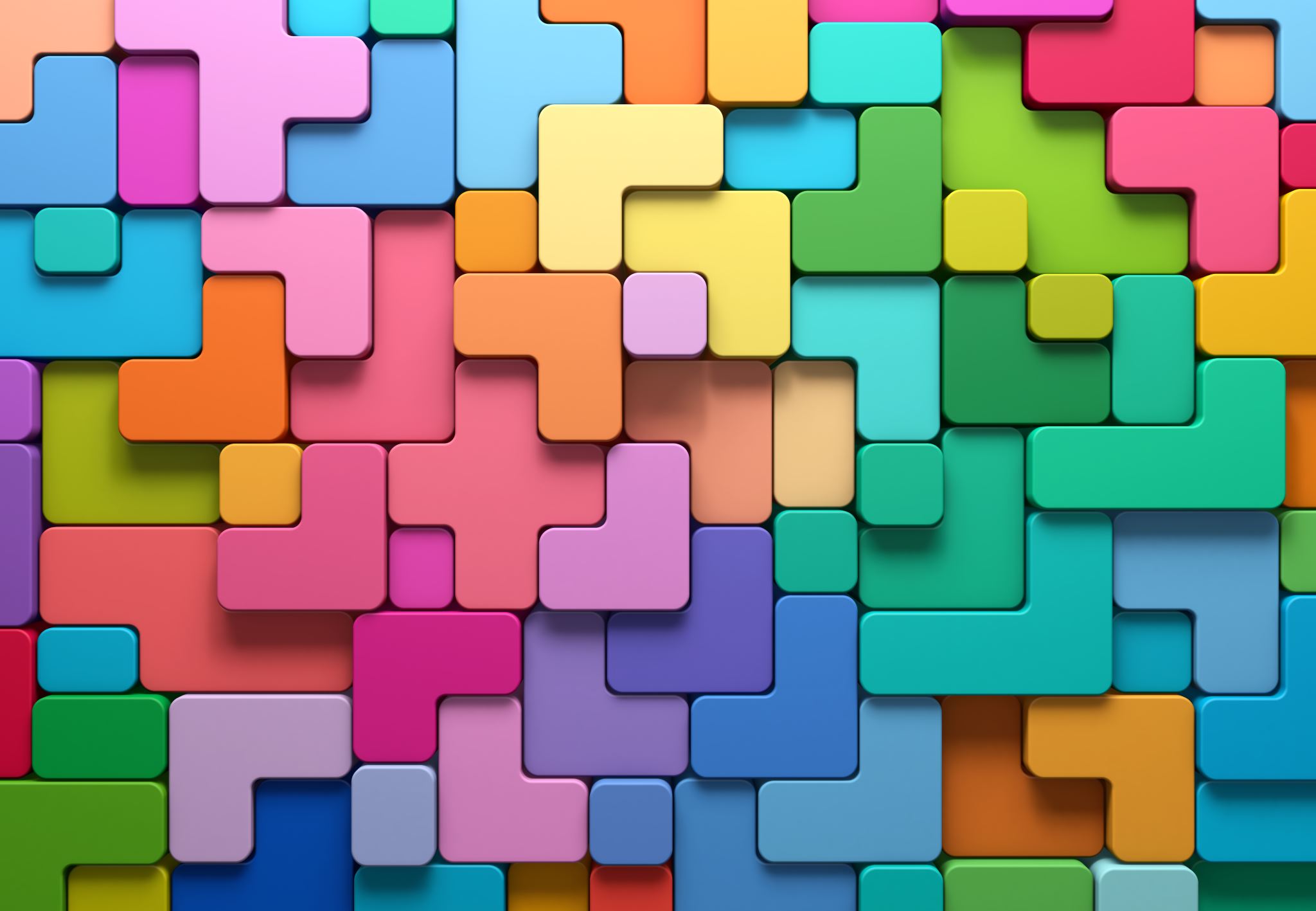 IMTLazarus
Salesianas Valencia
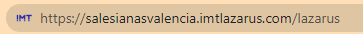 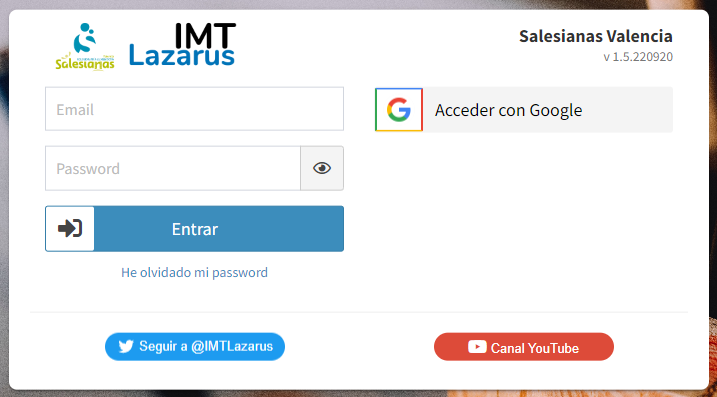 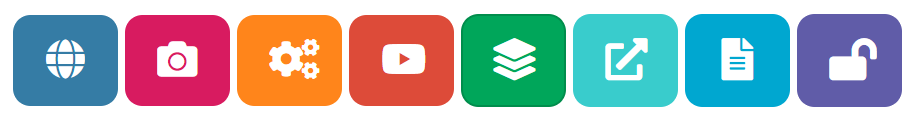 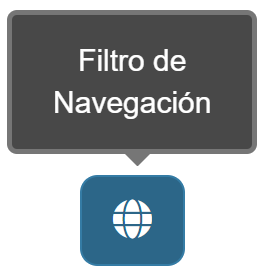 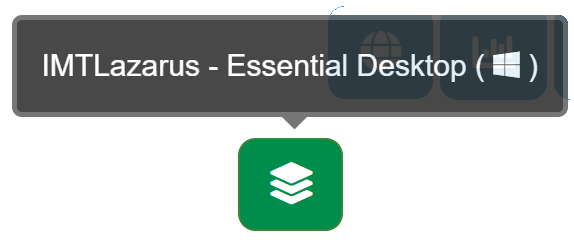 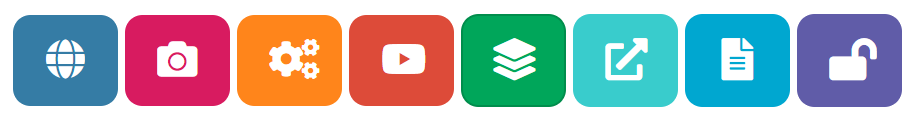 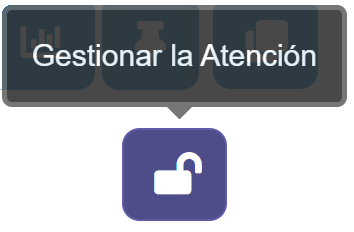 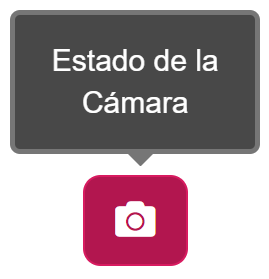 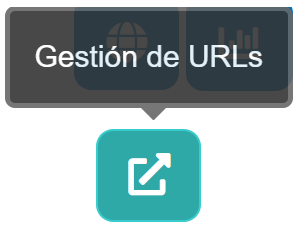 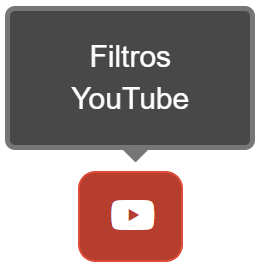 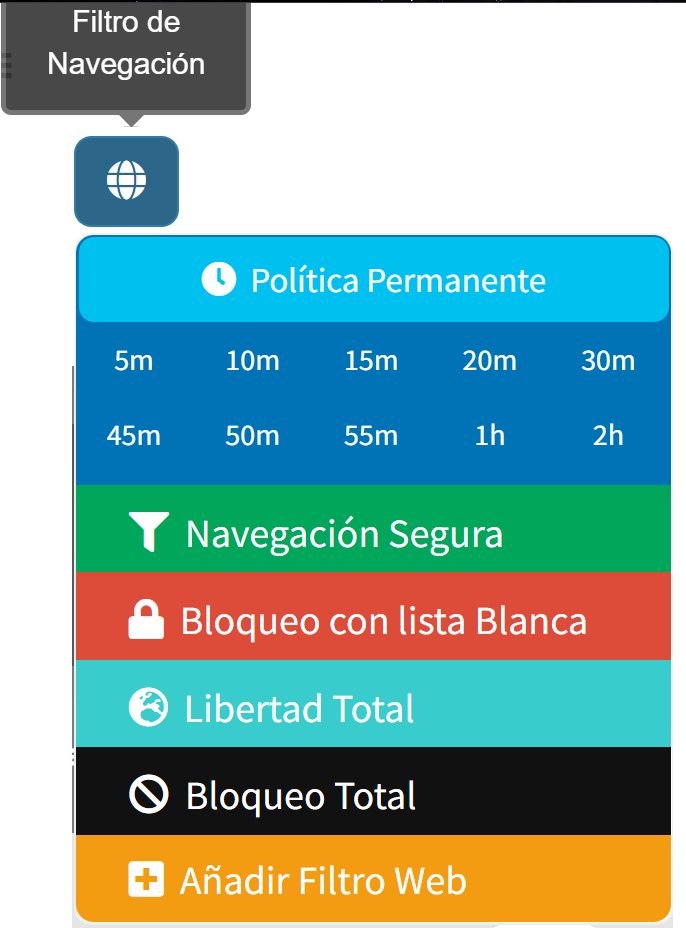 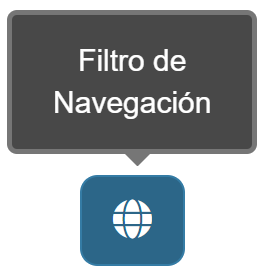 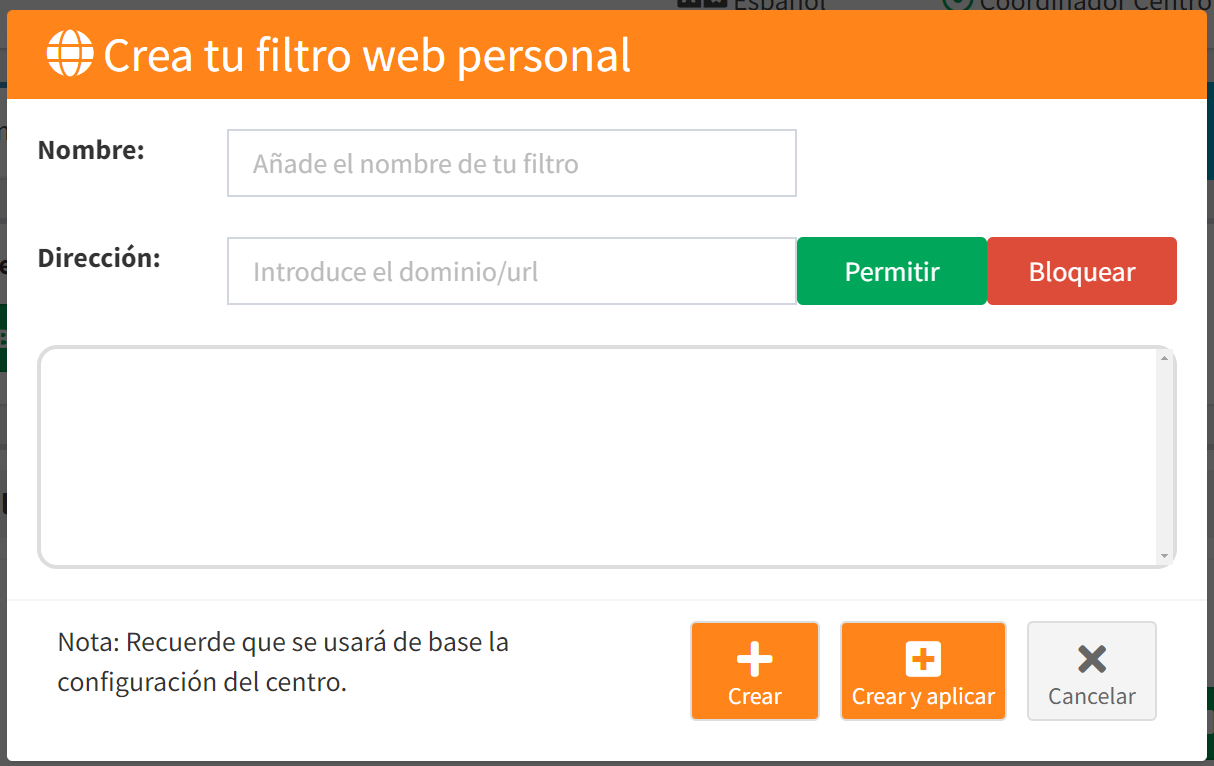 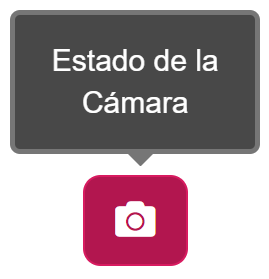 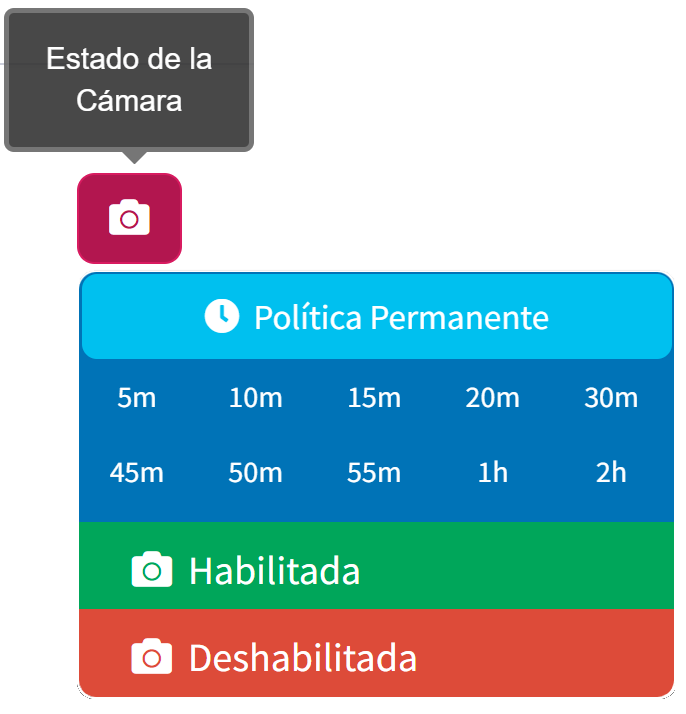 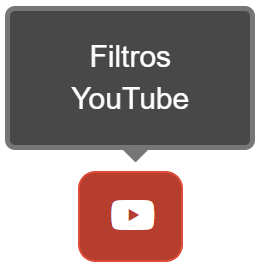 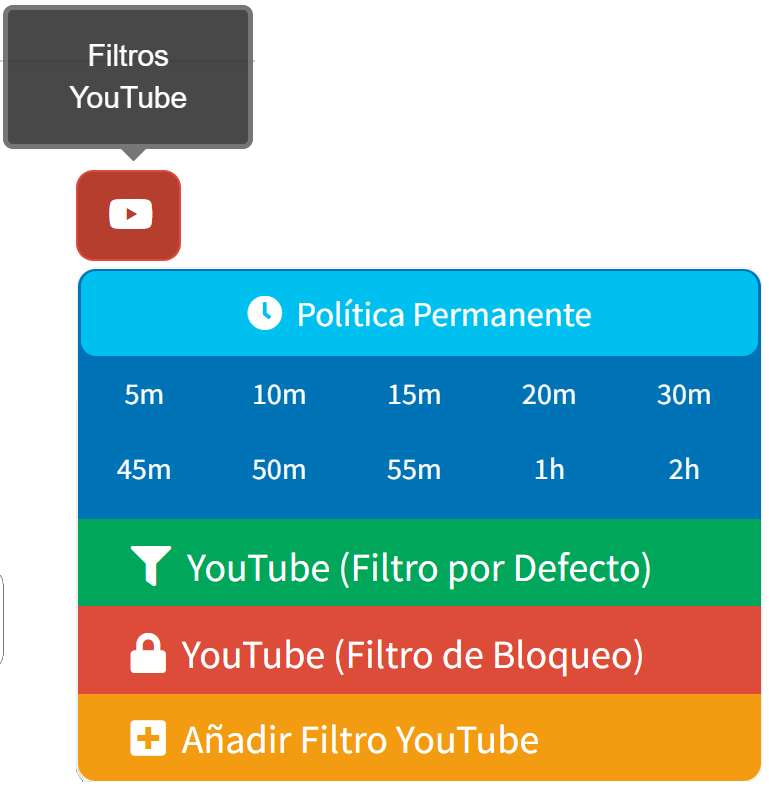 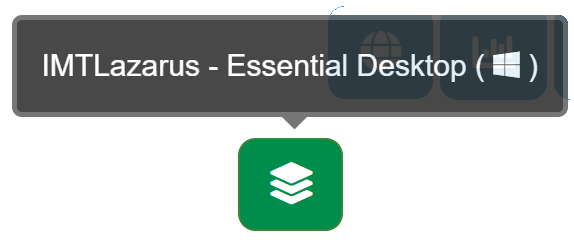 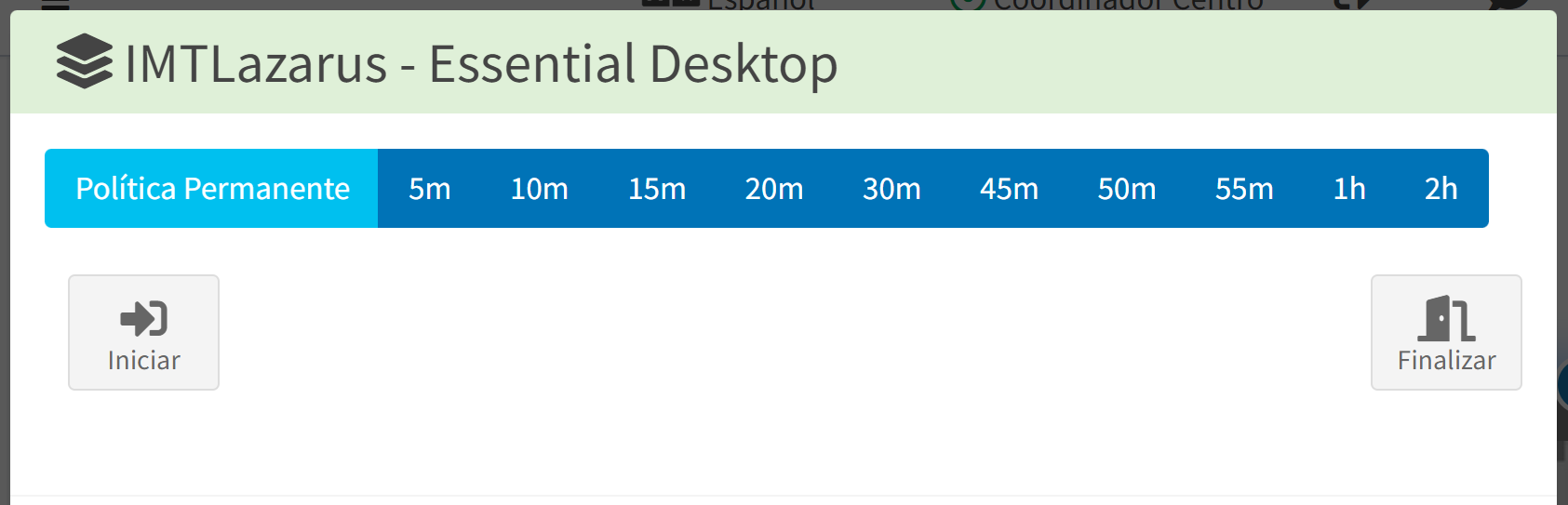 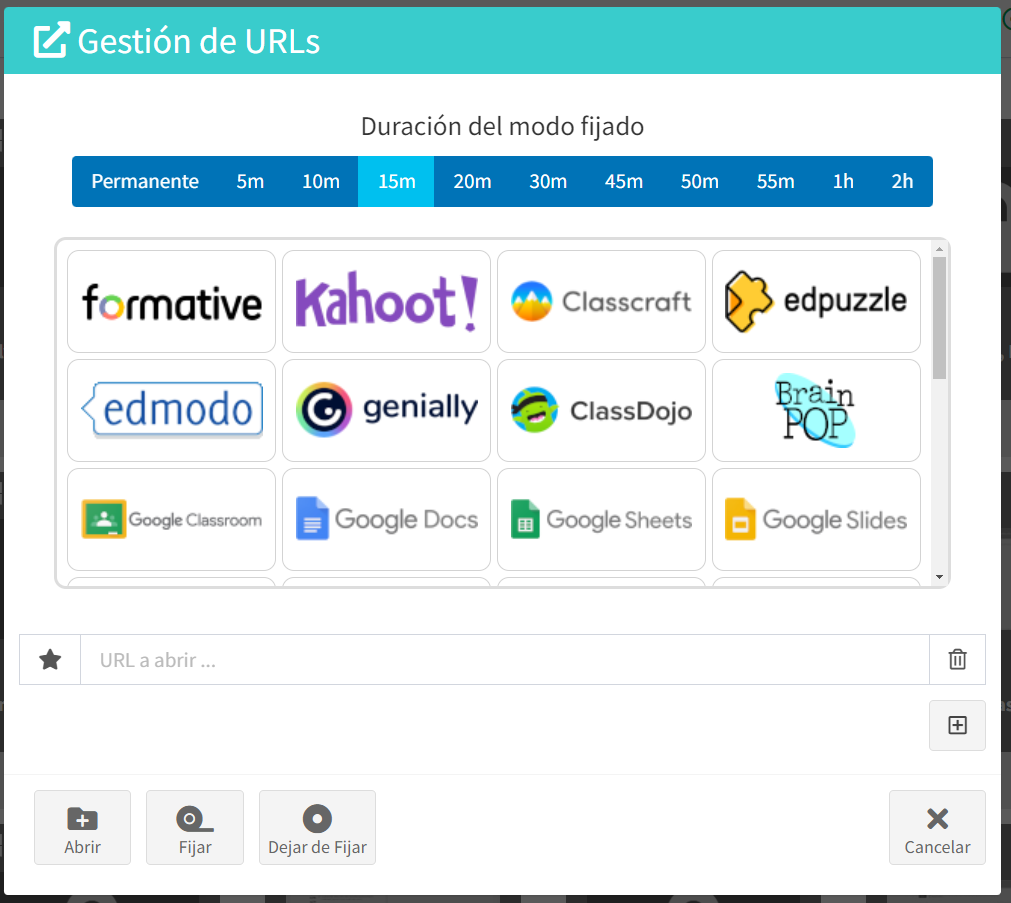 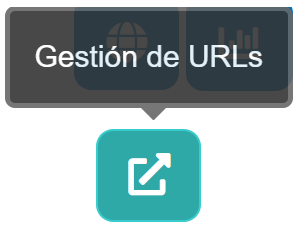 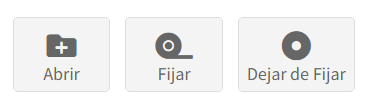 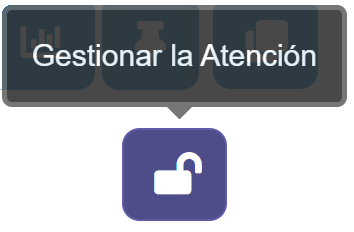 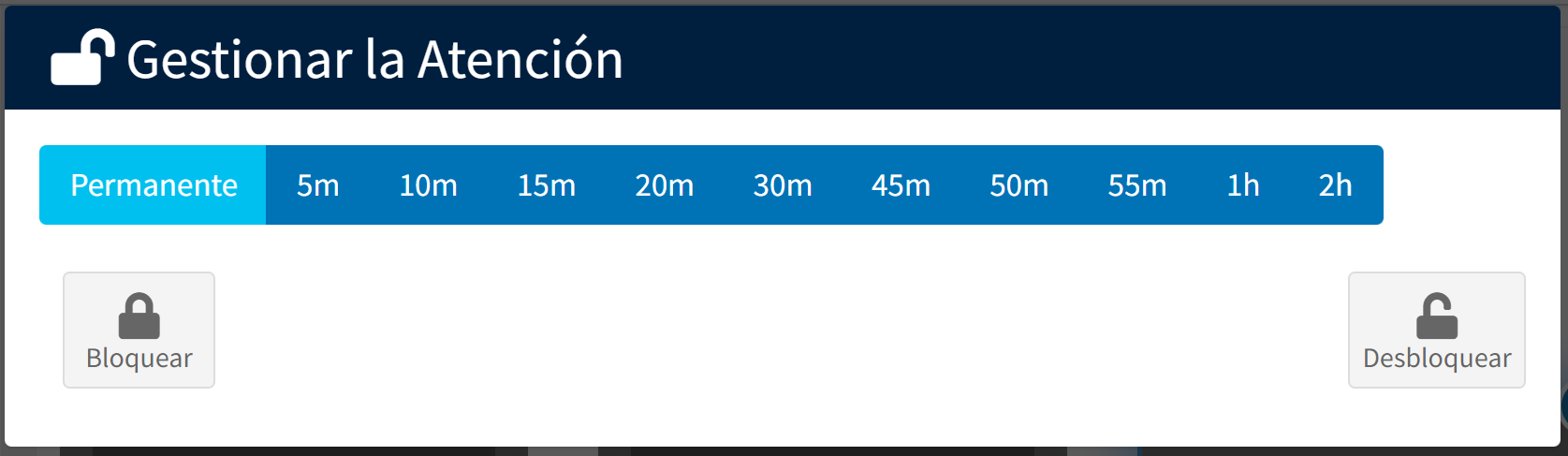 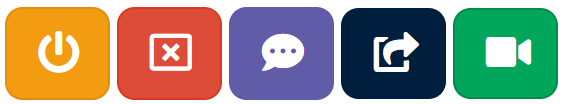 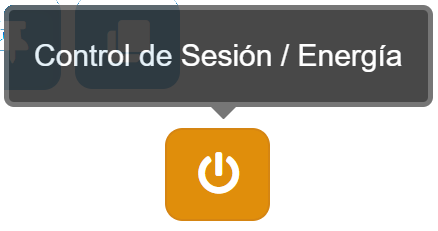 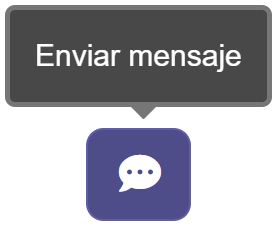 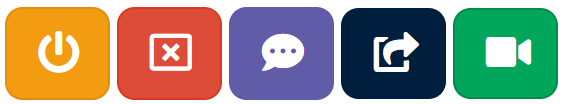 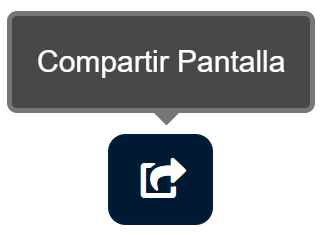 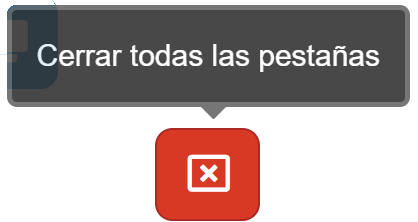 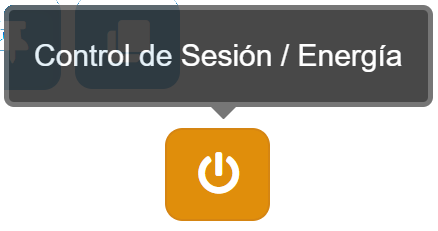 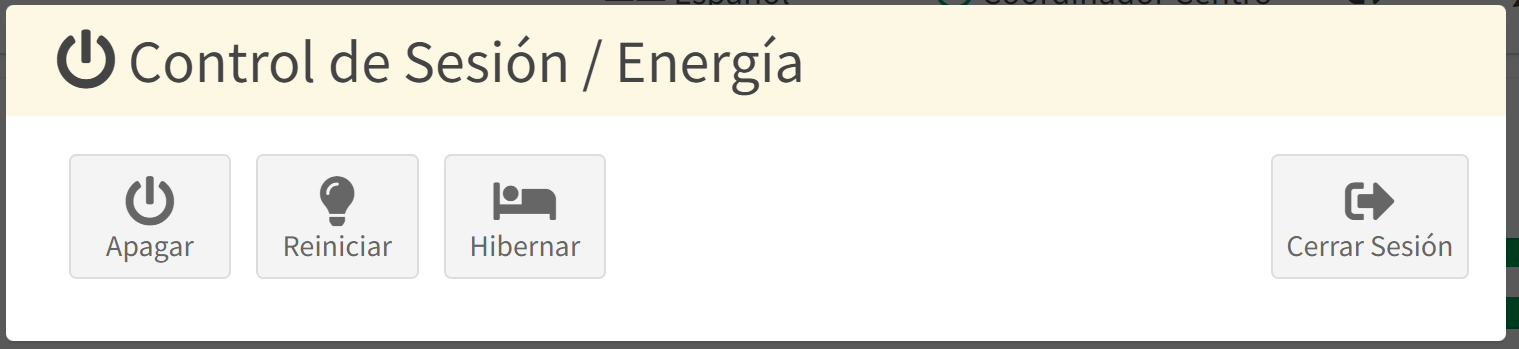 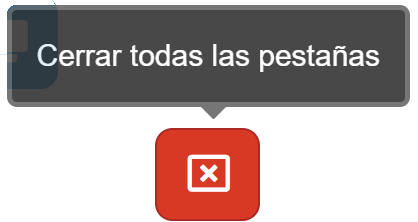 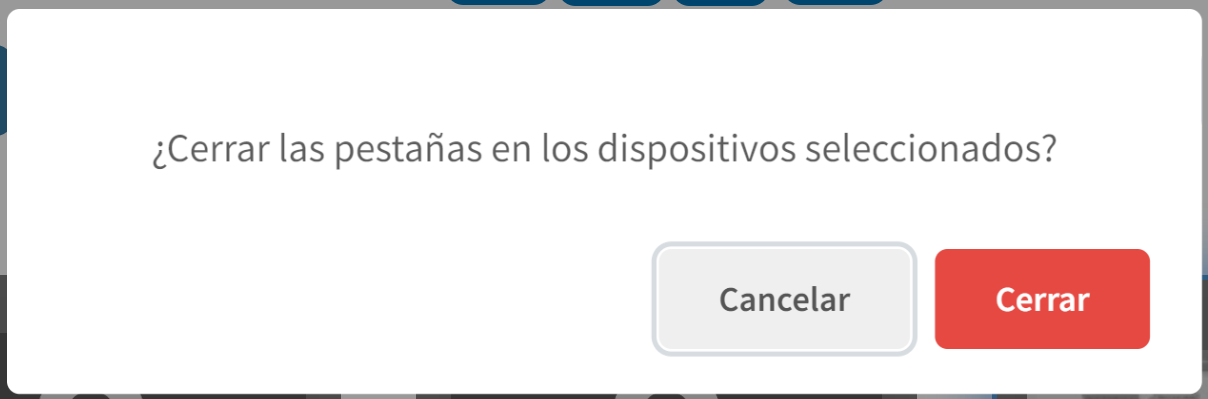 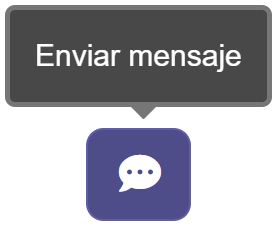 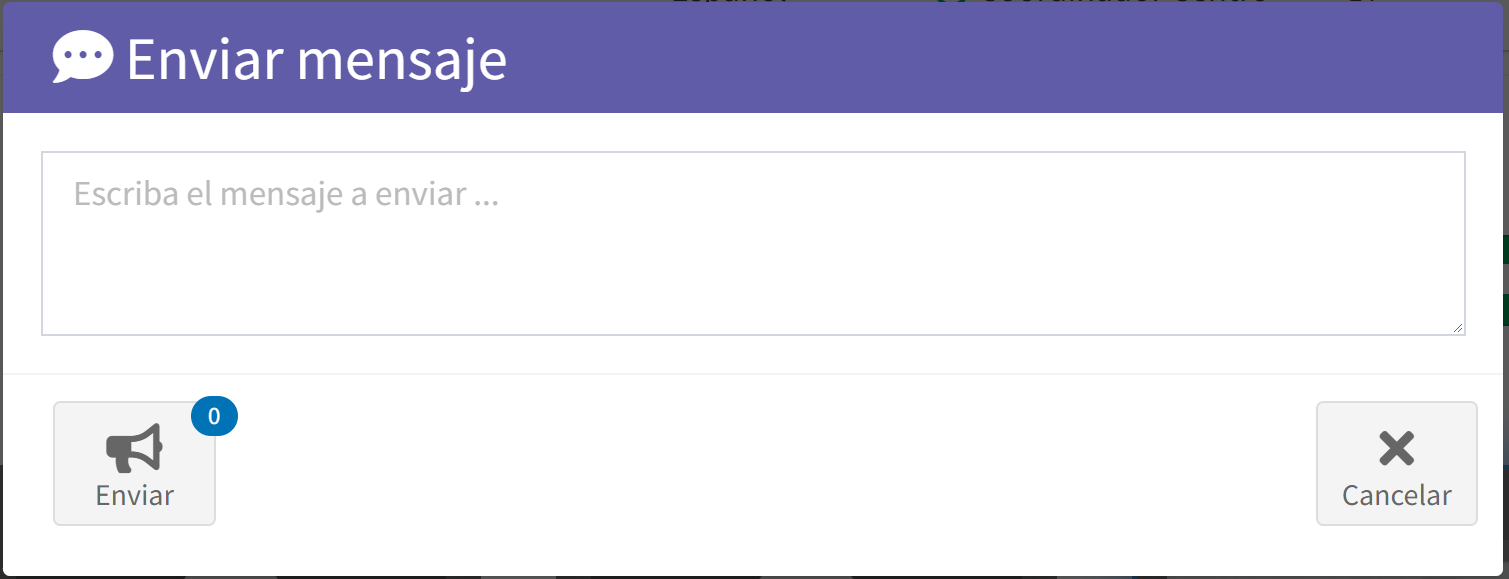 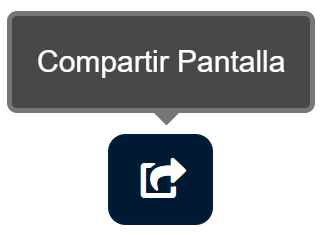 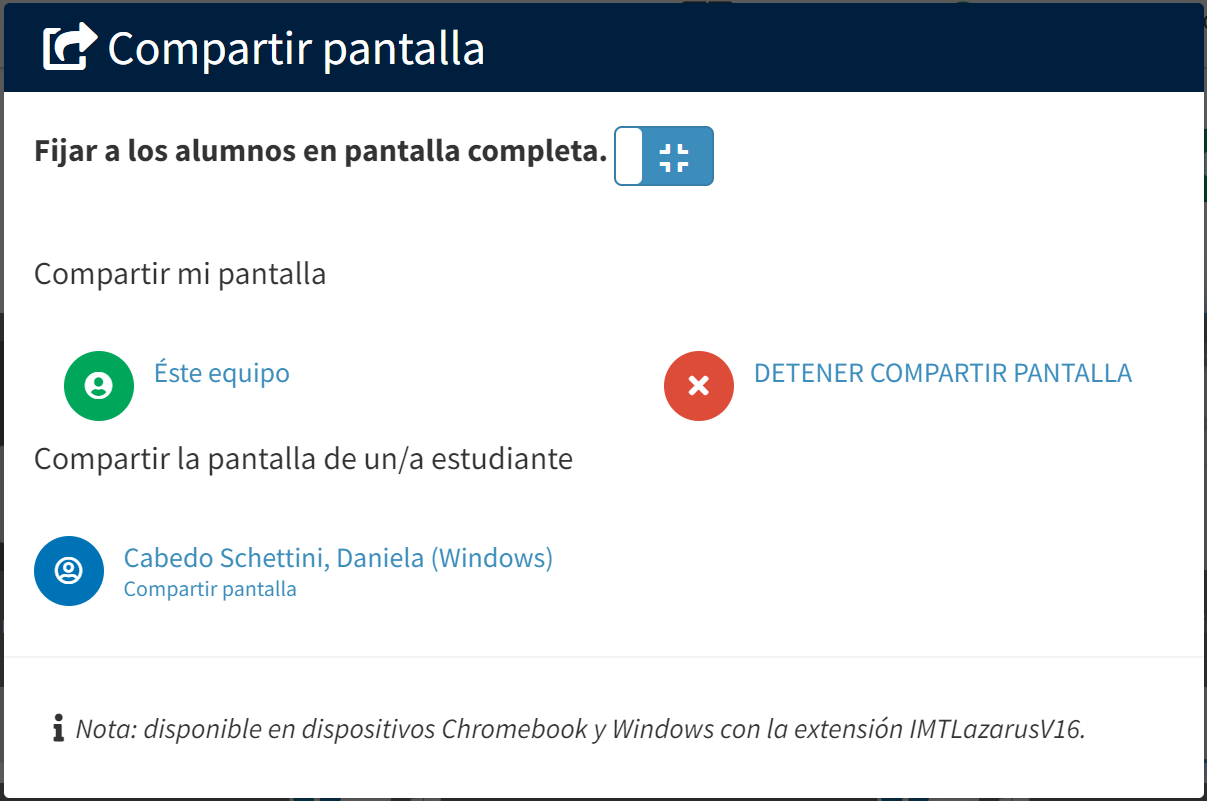 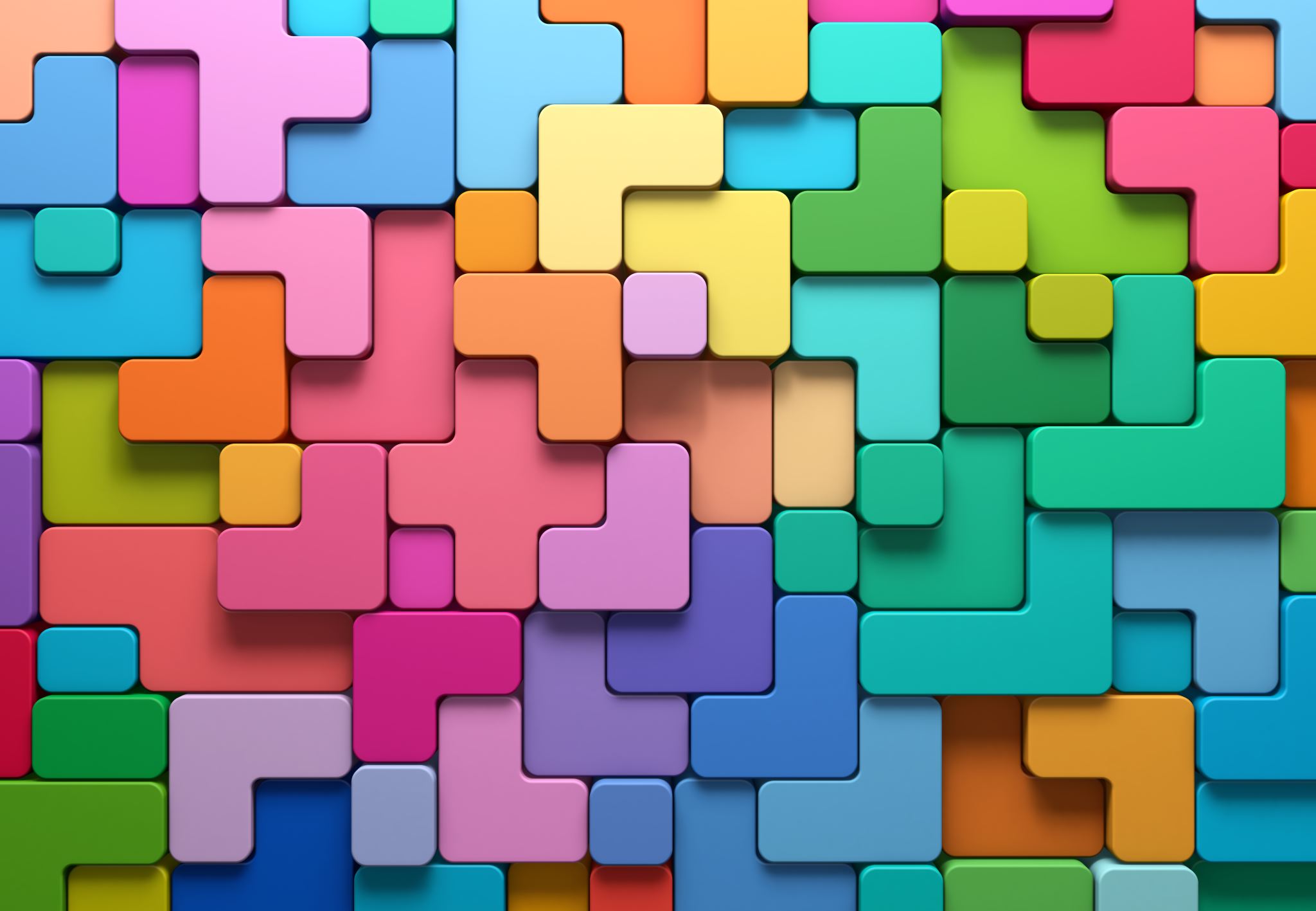 IMTLazarus
Salesianas Valencia